El Neón es Miseria (GD-O-0218)
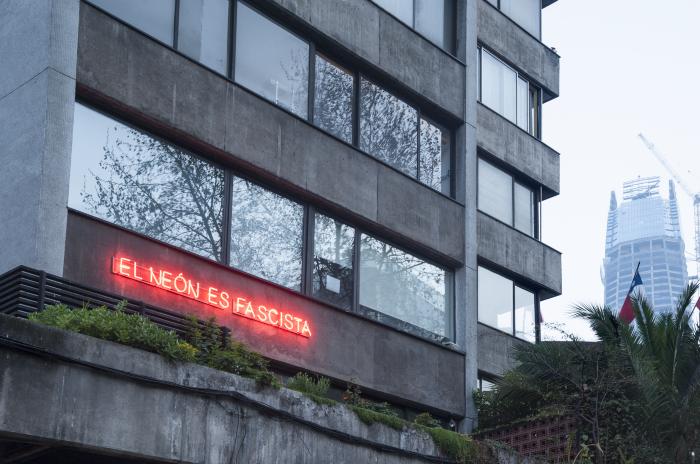 Catorce frases formadas por cuatro palabras, escritas en letras mayúsculas en tubo de vidrio inyectado con gas neón, instaladas en el muro exterior del edificio que alberga a Galería D21 y, al mismo tiempo, en Galería Metropolitana.
Providencia con Lyon ¿Alguien sabe qué onda este neón? (GD-D-00667)
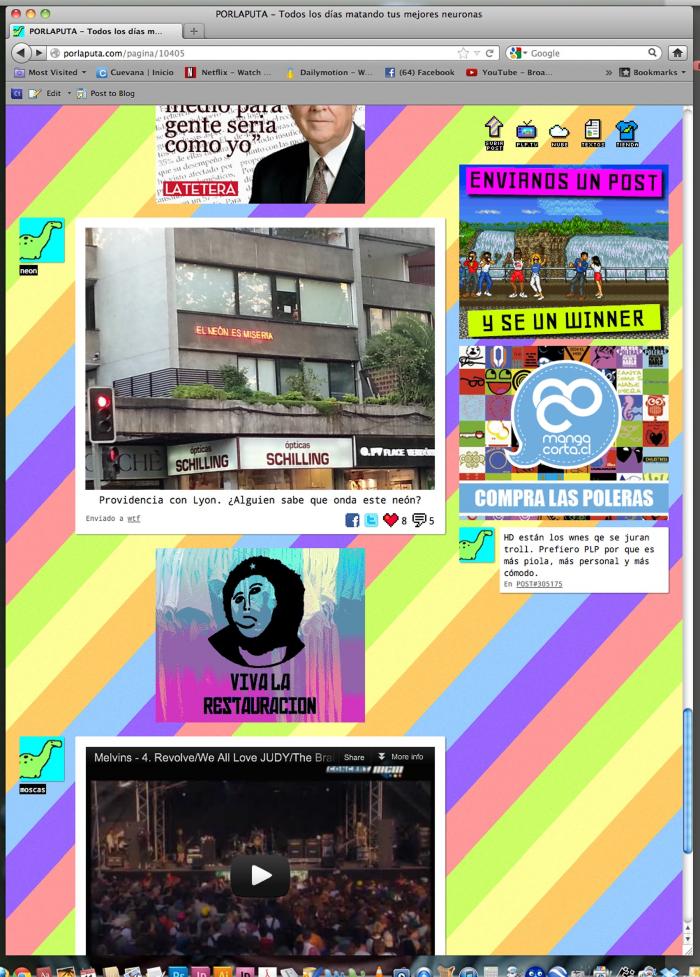 En neón es miseria del premio nacional de arte Gonzalo Díaz quedó registrado en un catálogo (GD-D-00666)
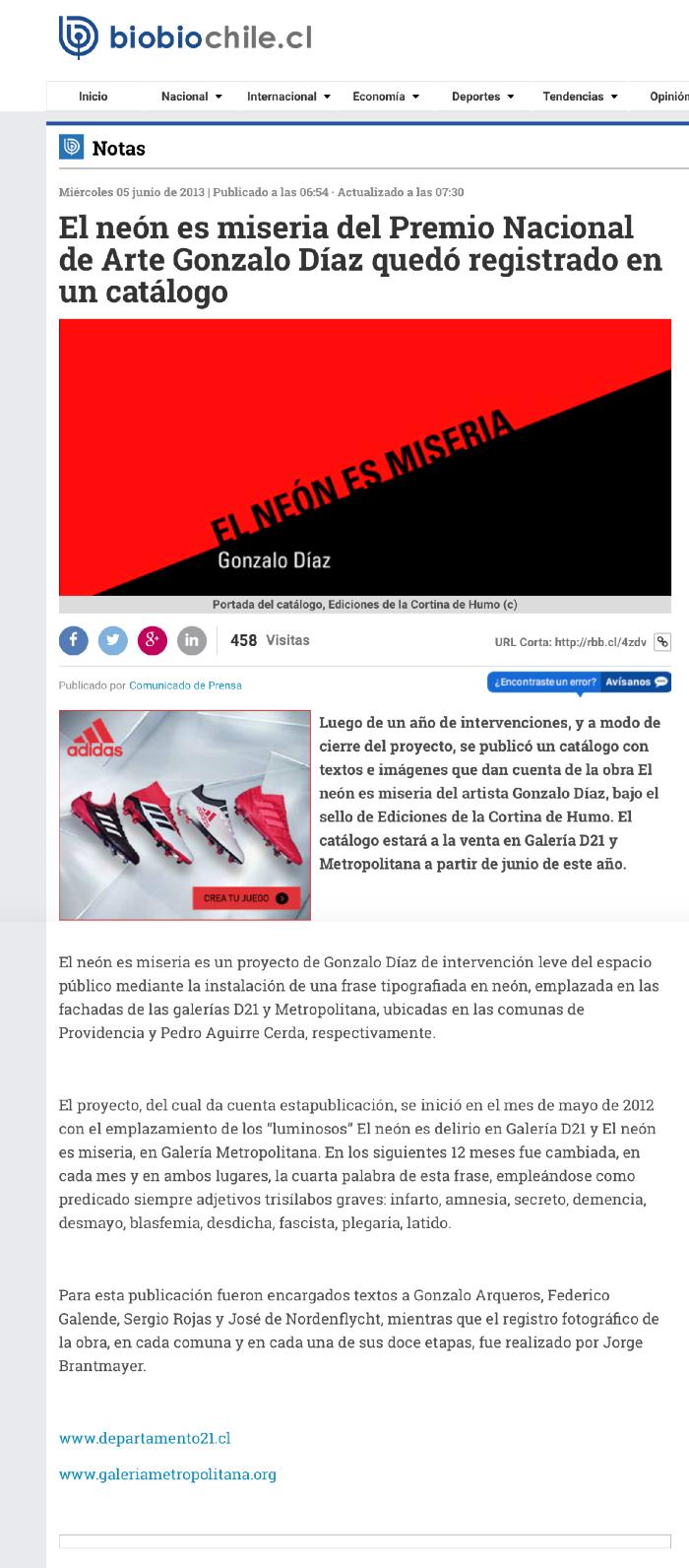 Gonzalo Díaz: pionero en el uso del neon en el arte chileno (GD-D-00665)
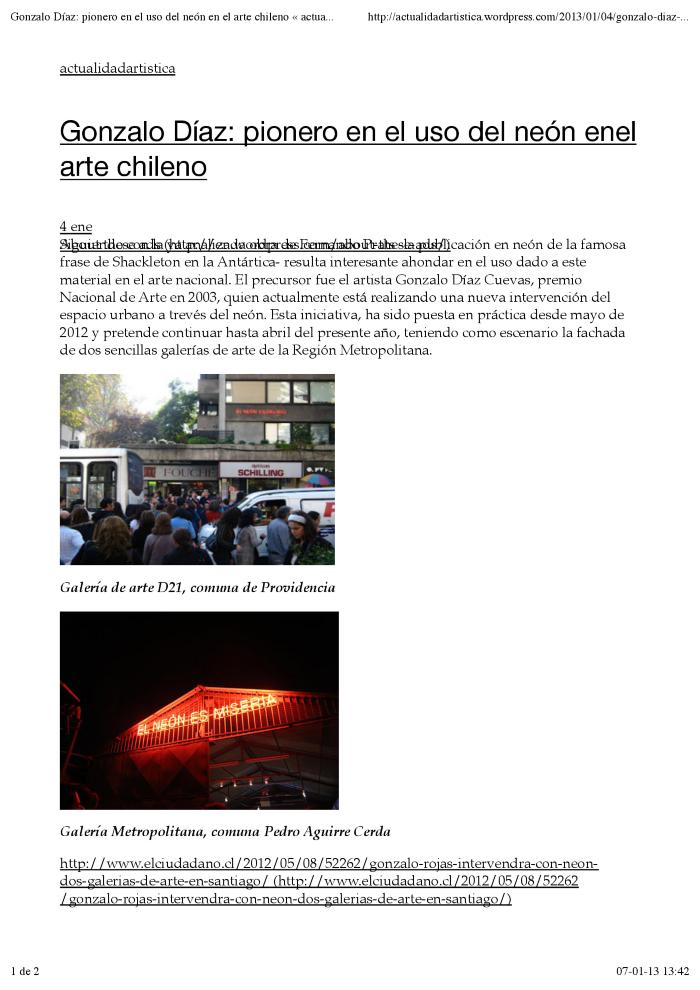 "El neón es miseria", Gonzalo Díaz (GD-D-00664)
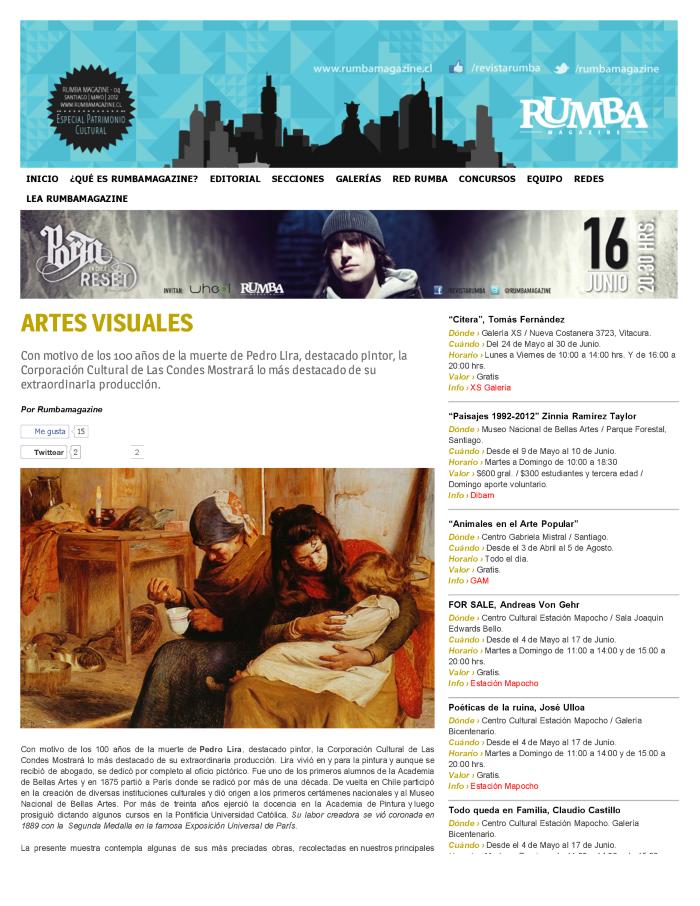 El Neón es Miseria (GD-D-00663)
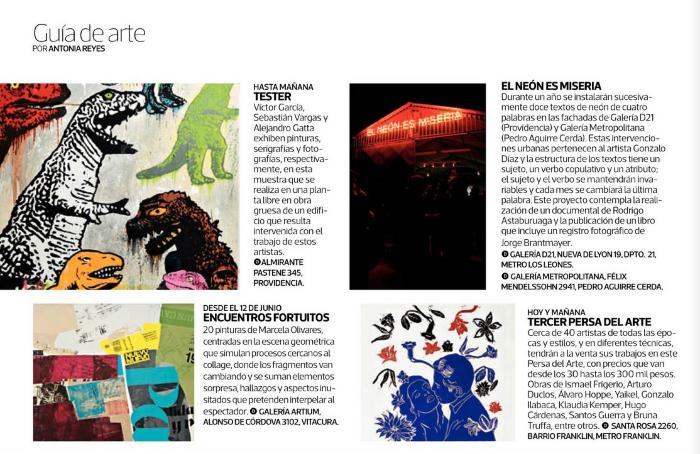 Galería D21 y Galería Metropolitana - El Neón es Miseria, Gonzalo Díaz (GD-D-00662)
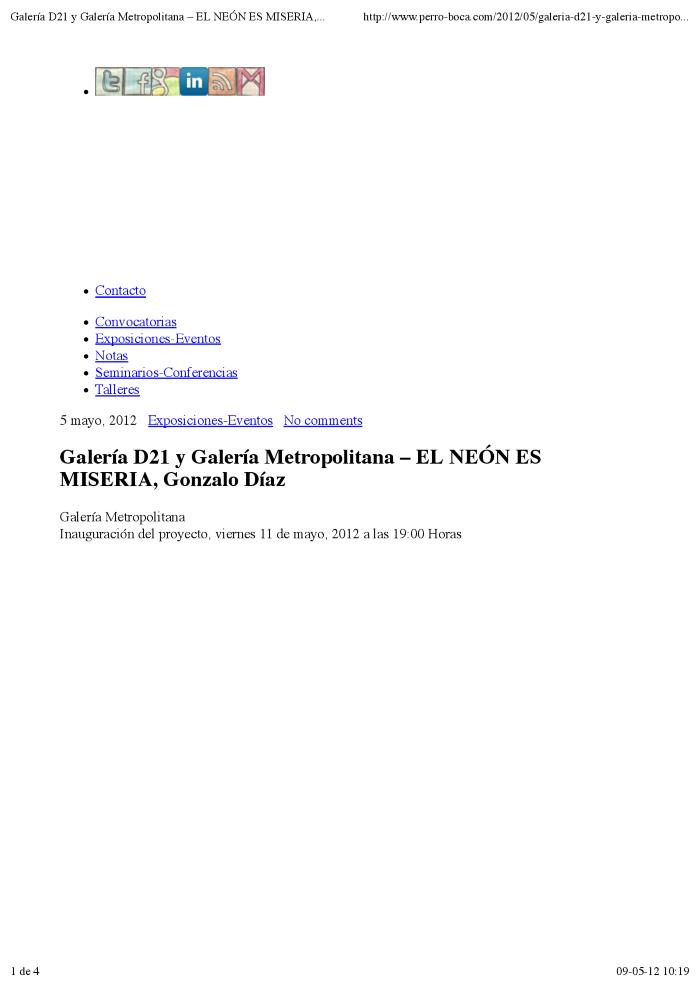 Gonzalo Díaz en las fachas de Santiago (GD-D-00661)
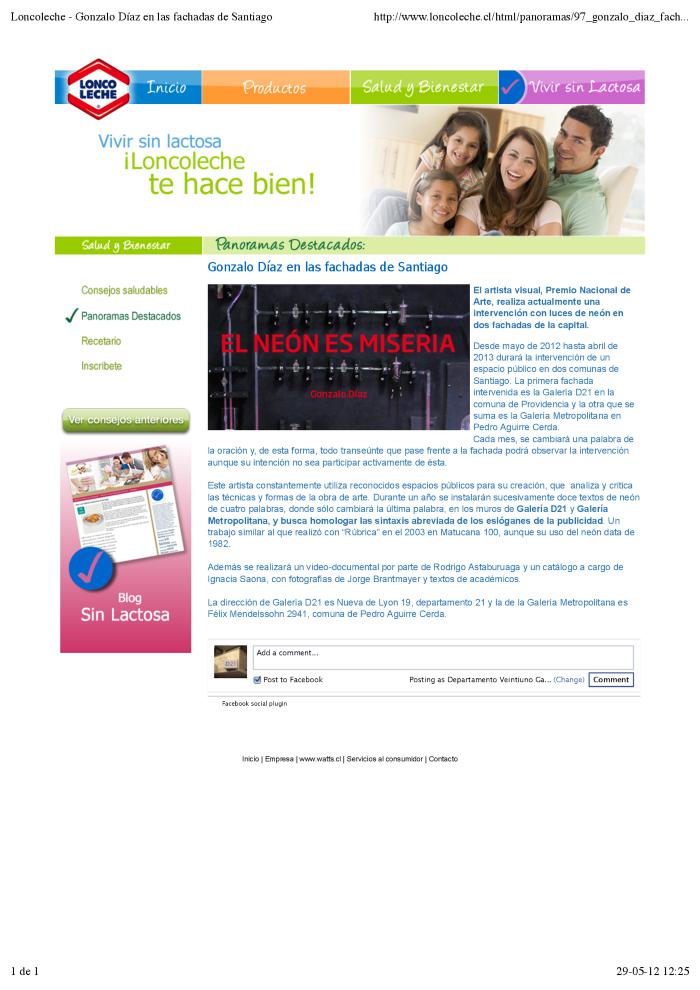 Sobre "El Neón es Miseria", de Gonzalo Díaz (GD-D-00660)
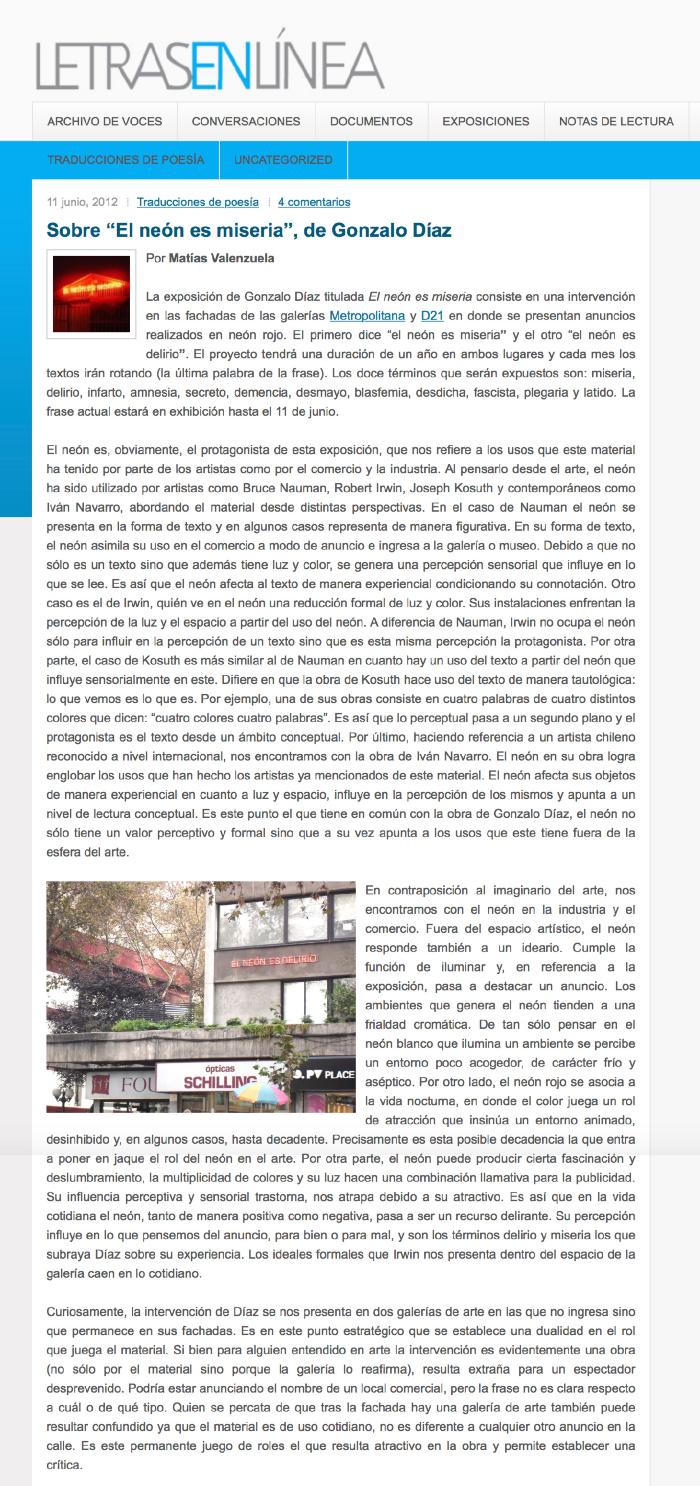 Gonzalo Díaz intervendrá con neón dos galerías de arte en Santiago (GD-D-00659)
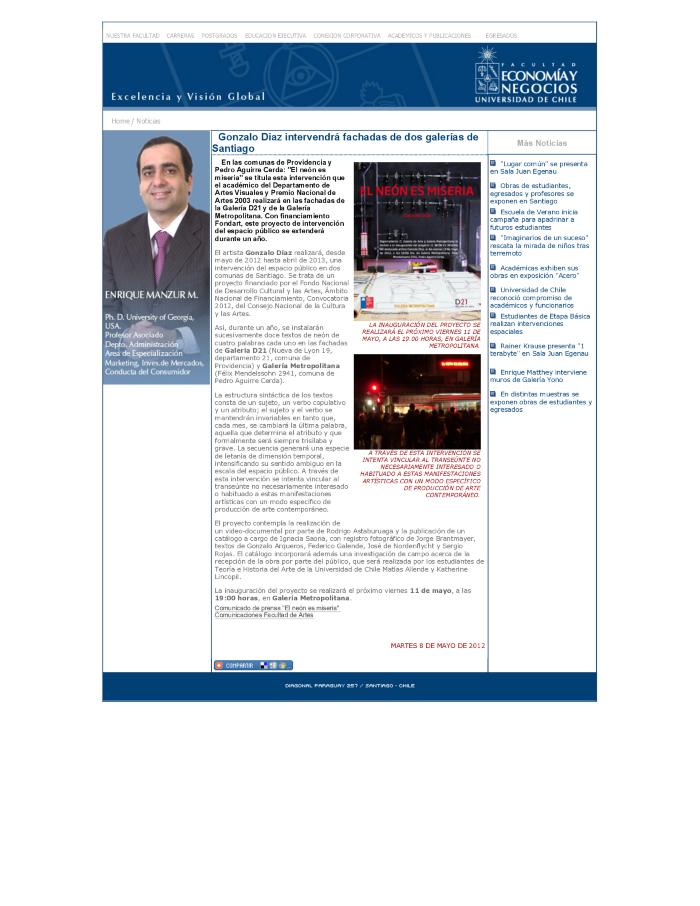 Gonzalo Díaz intervendrá con neón dos galerías de arte en Santiago (GD-D-00658)
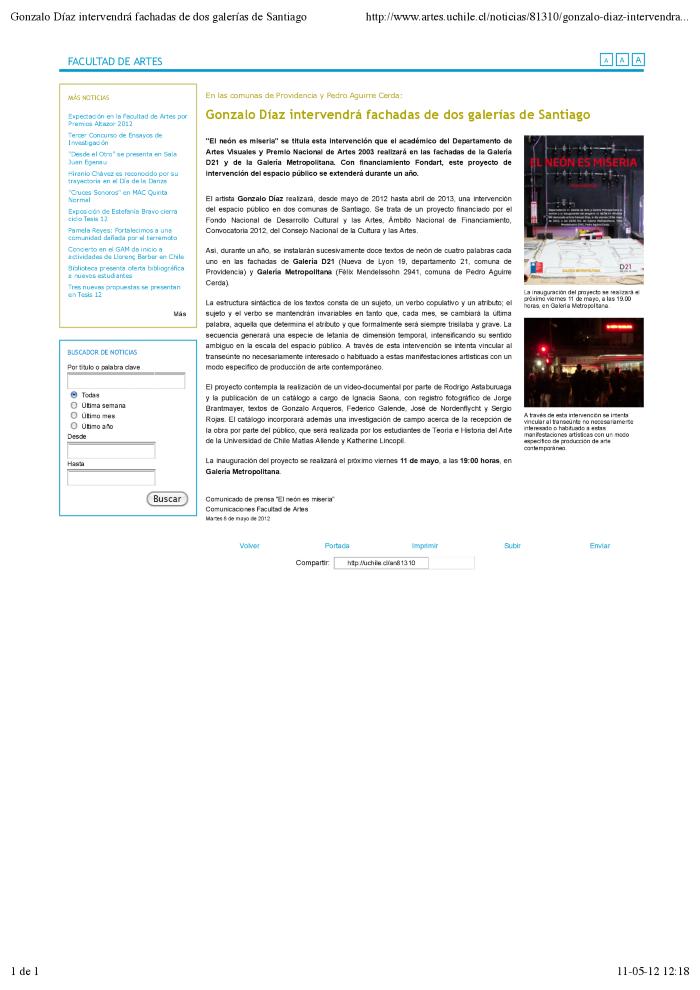 Gonzalo Díaz intervendrá con neón dos galerías de arte en Santiago (GD-D-00657)
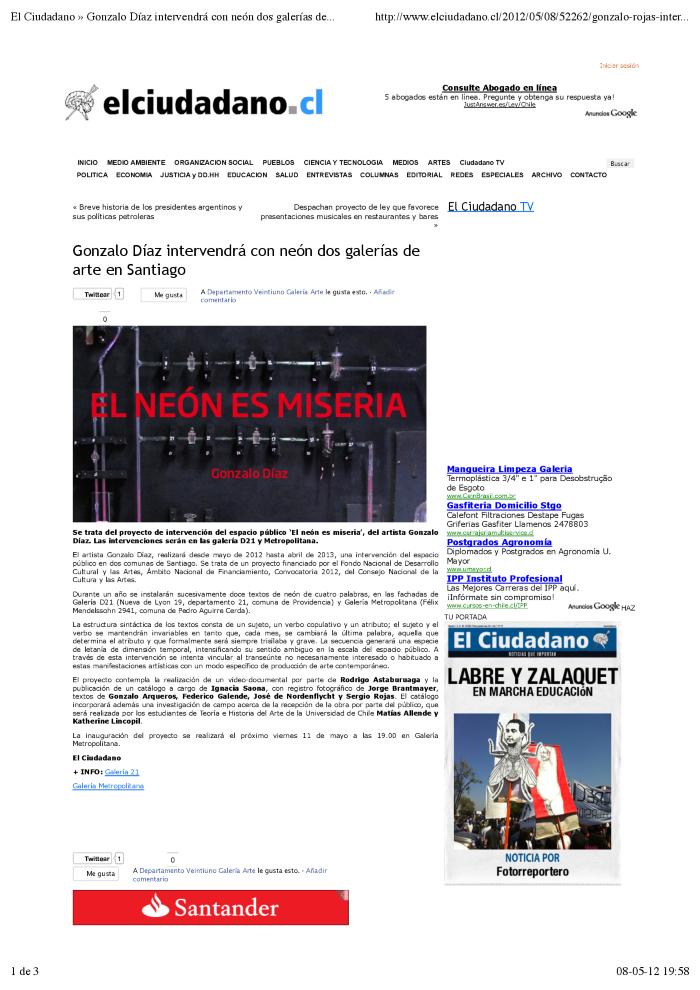 Gonzalo Díaz deja recados eléctricos en dos comunas (GD-D-00656)
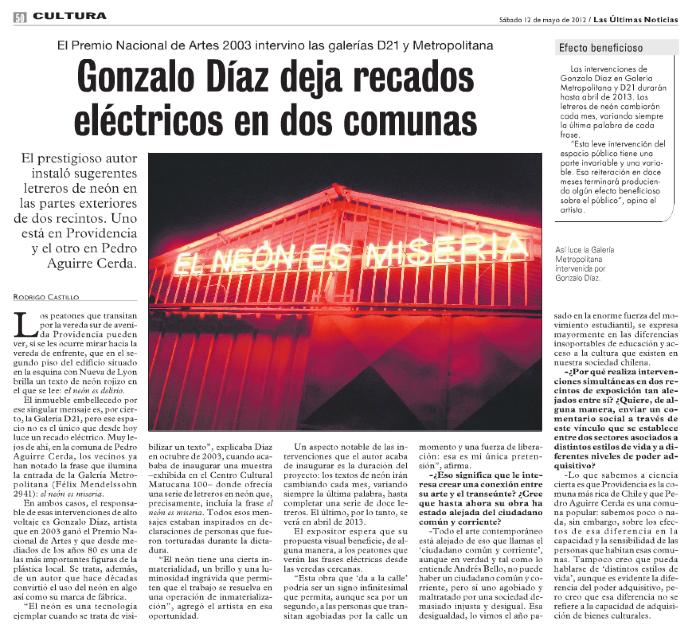 Gonzalo Díaz instala por un año obra pública con luces de neón (GD-D-00655)
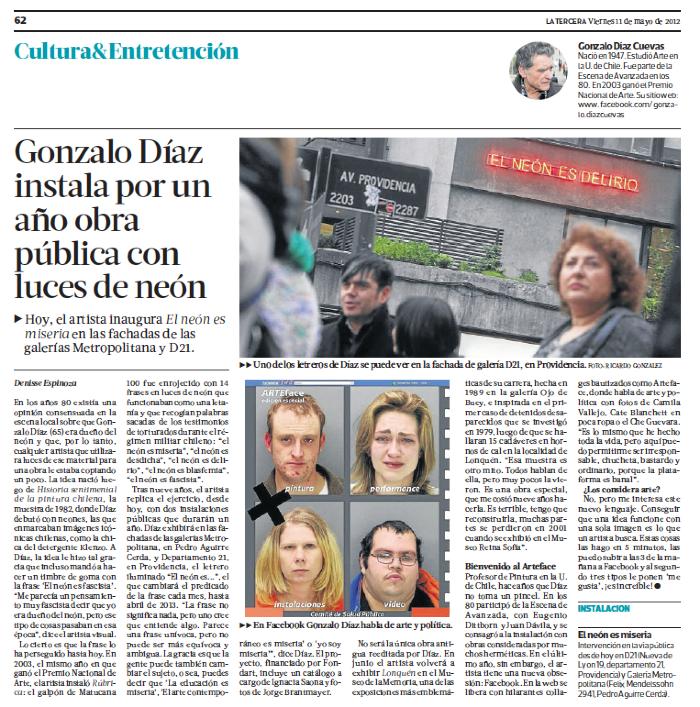 La recaída luminosa de Gonzalo Díaz (GD-D-00654)
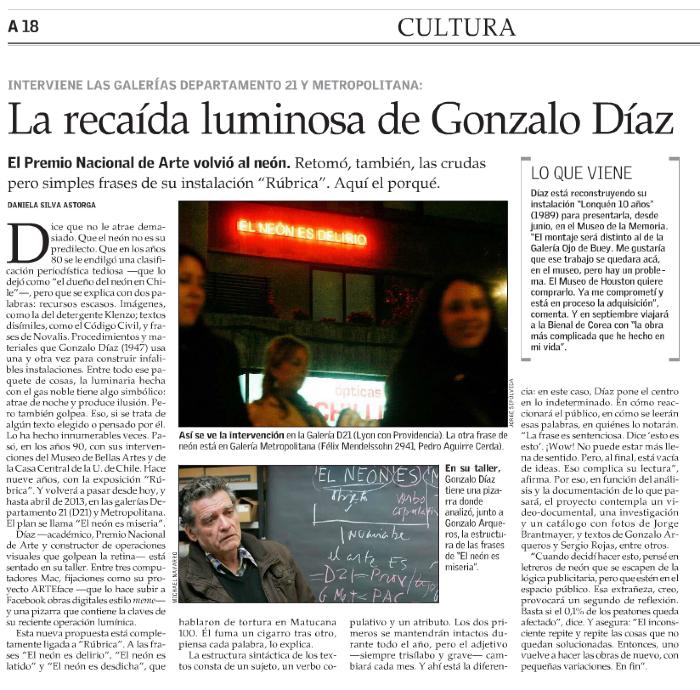 El Neón es Miseria de Gonzalo Díaz (GD-D-00653)
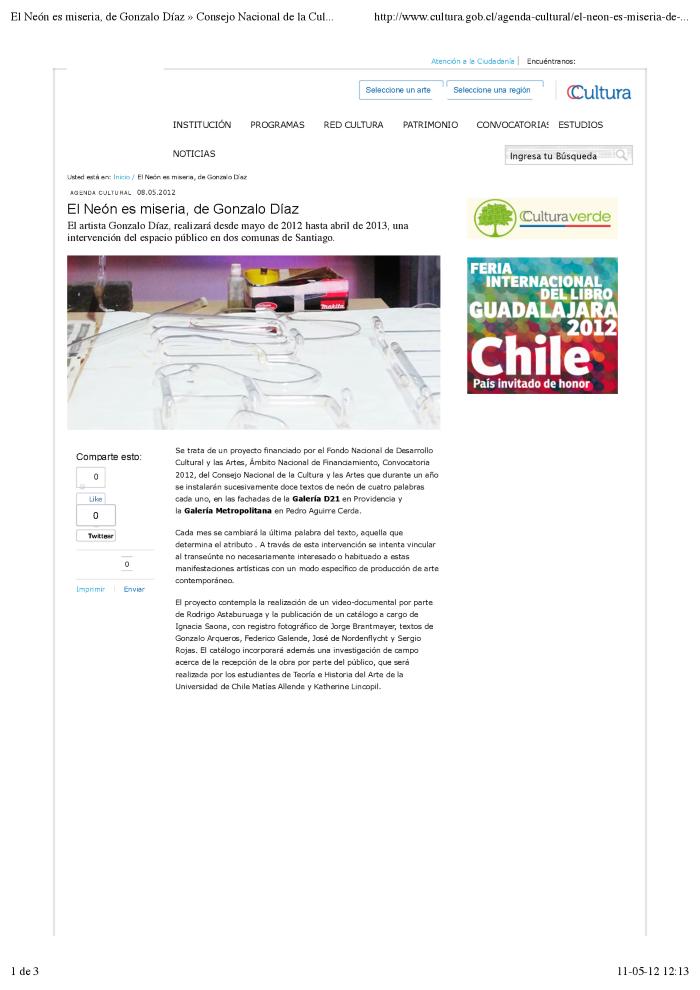 El Neón es Miseria de Gonzalo Díaz (GD-D-00652)
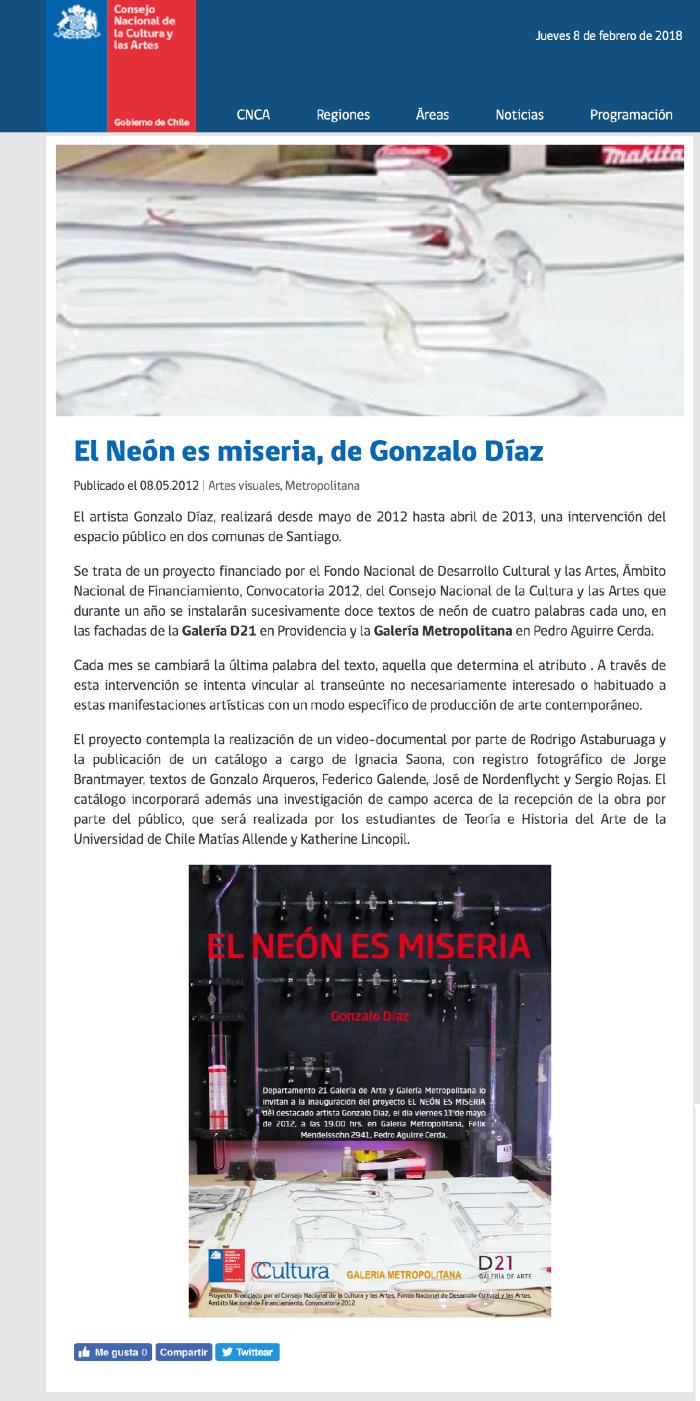 El Neón es Miseria de Gonzalo Díaz (GD-D-00651)
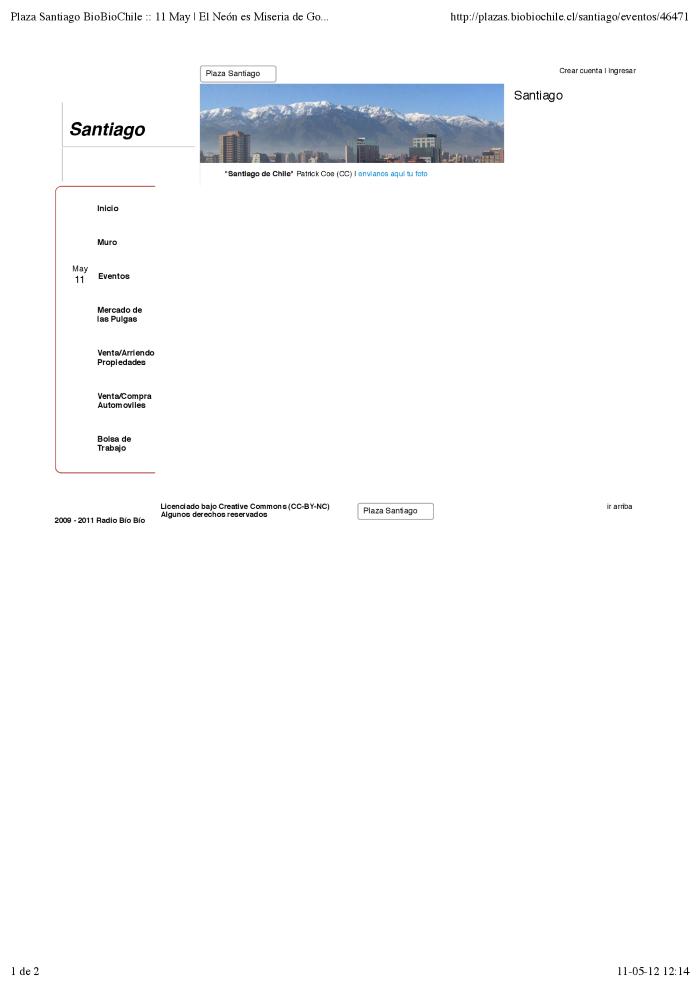 Arte y Política 2005 - 2015 (GD-D-00297)
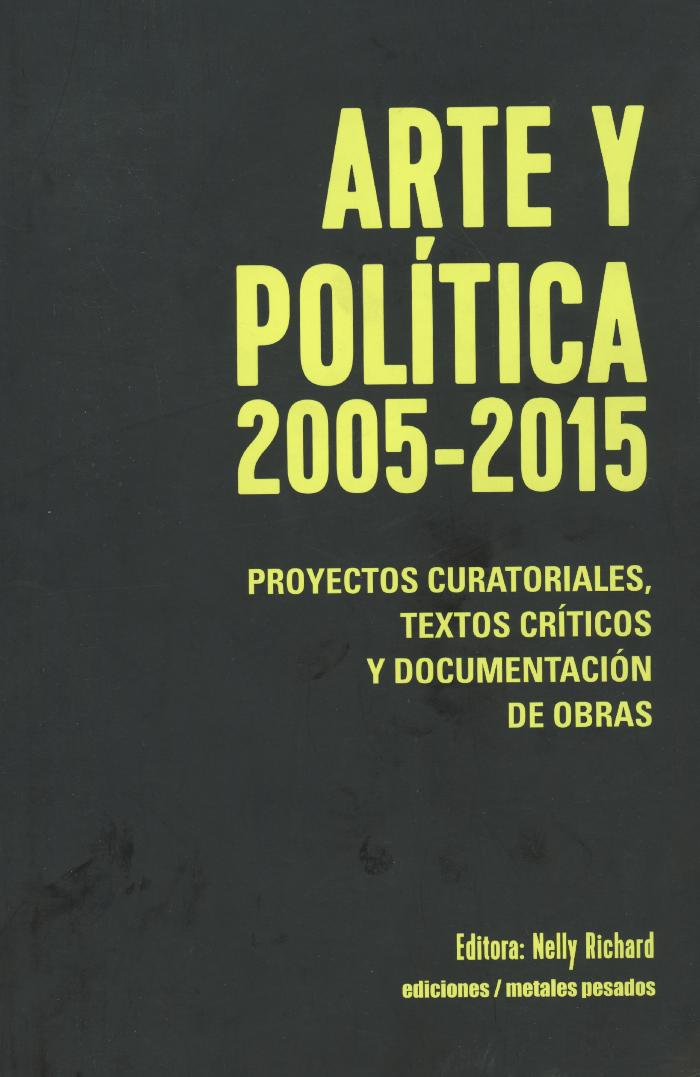 Catálogo de las exposiciones 2011-2017 en Galería Metropolitana (GD-D-00296)
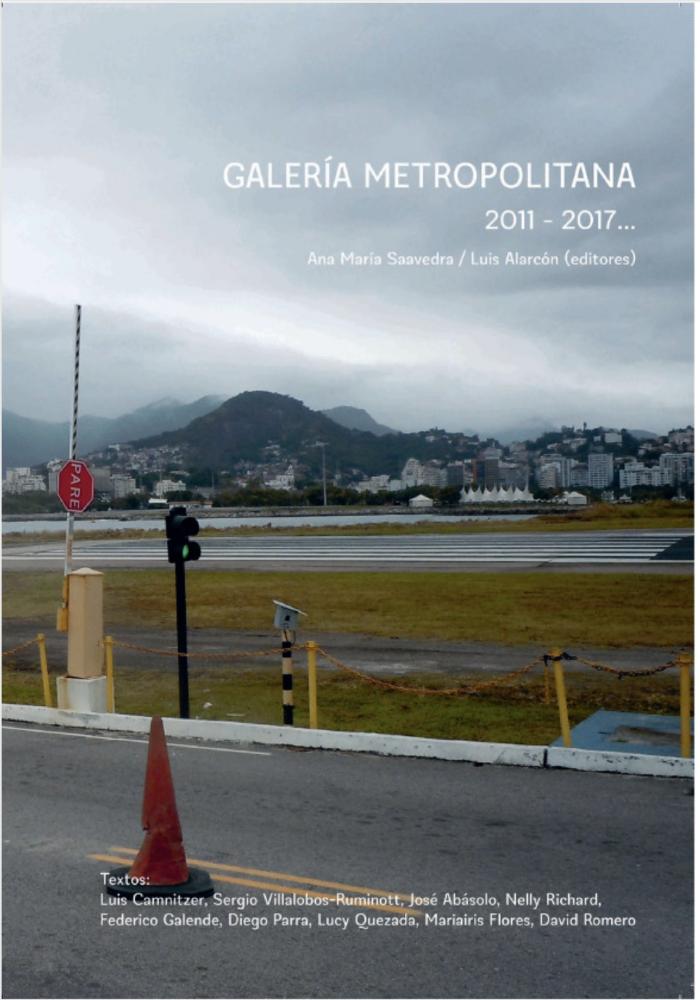 Revista Art Nexus Nº 103 (GD-D-00291)
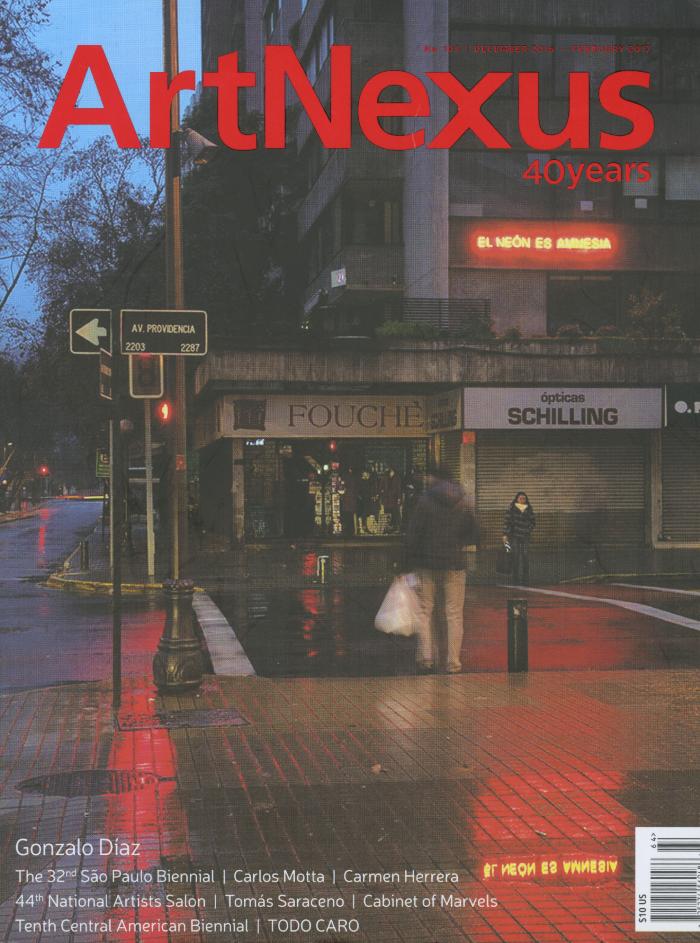 El Neón es Miseria (GD-D-00267)
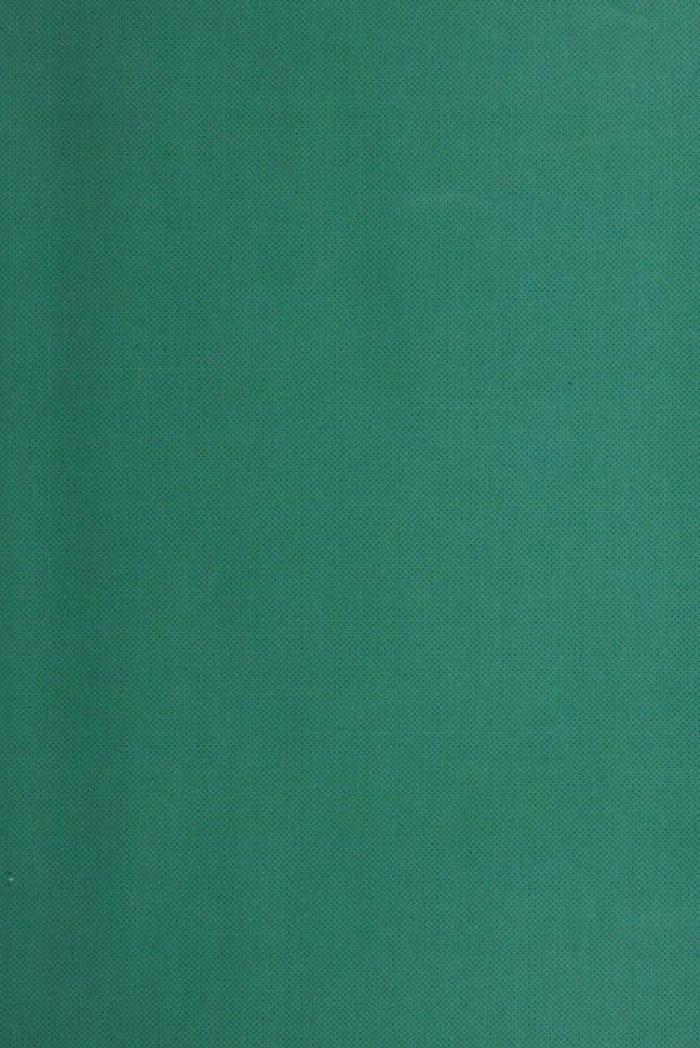